Non-Malleability against Polynomial Tampering
Marshall Ball1, Eshan Chattopadhyay2, Jyun-Jie Liao2, 
Tal Malkin1, Li-Yang Tan3

1Columbia University    
2Cornell University     
3Stanford University
Non-malleable code [DPW10]
Enc
Dec
destroyed
unchanged
Non-malleable code [DPW10]
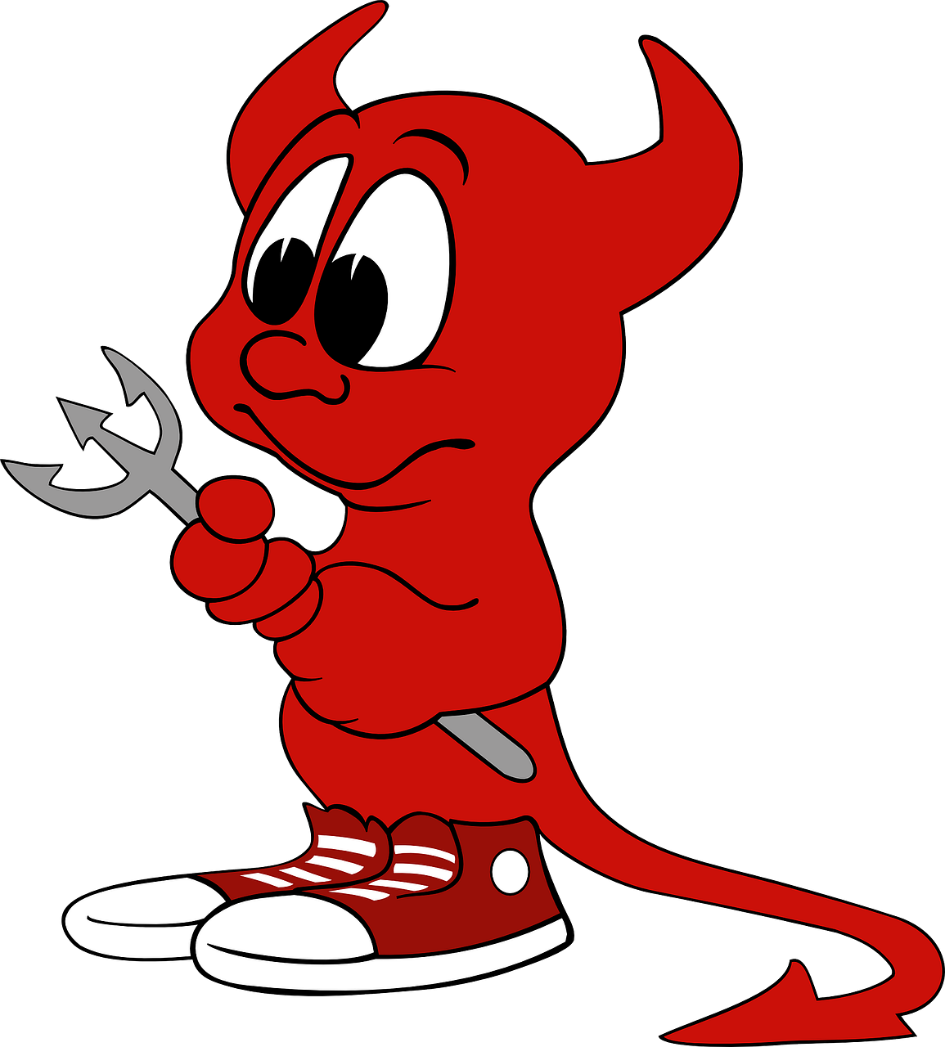 Enc
Dec
destroyed
unchanged
[Speaker Notes: The tampering experiment is roughly equivalent to applying the probabilistic function D_f on the original message.]
Tampering functions
[Speaker Notes: The most well-studied model is the split-state model, in which we split the codeword into several states, and the adversary is allowed to tamper each state individually. There are a lot of great works in this line, and remarkably, a recent work by Aggarwal and Obremski construct a non-malleable code with constant rate in the split state model.
Another line of work which recently receive more attentions are the global tampering functions. In this model we allow the adversary to tamper on the whole codeword, but we will place some restrictions on the tampering functions the adversary can apply. Some examples include ~. There are also many other beautiful works under plausible cryptographic assumptions, but we will focus on unconditional information-theoretic constructions here.]
Polynomial tampering
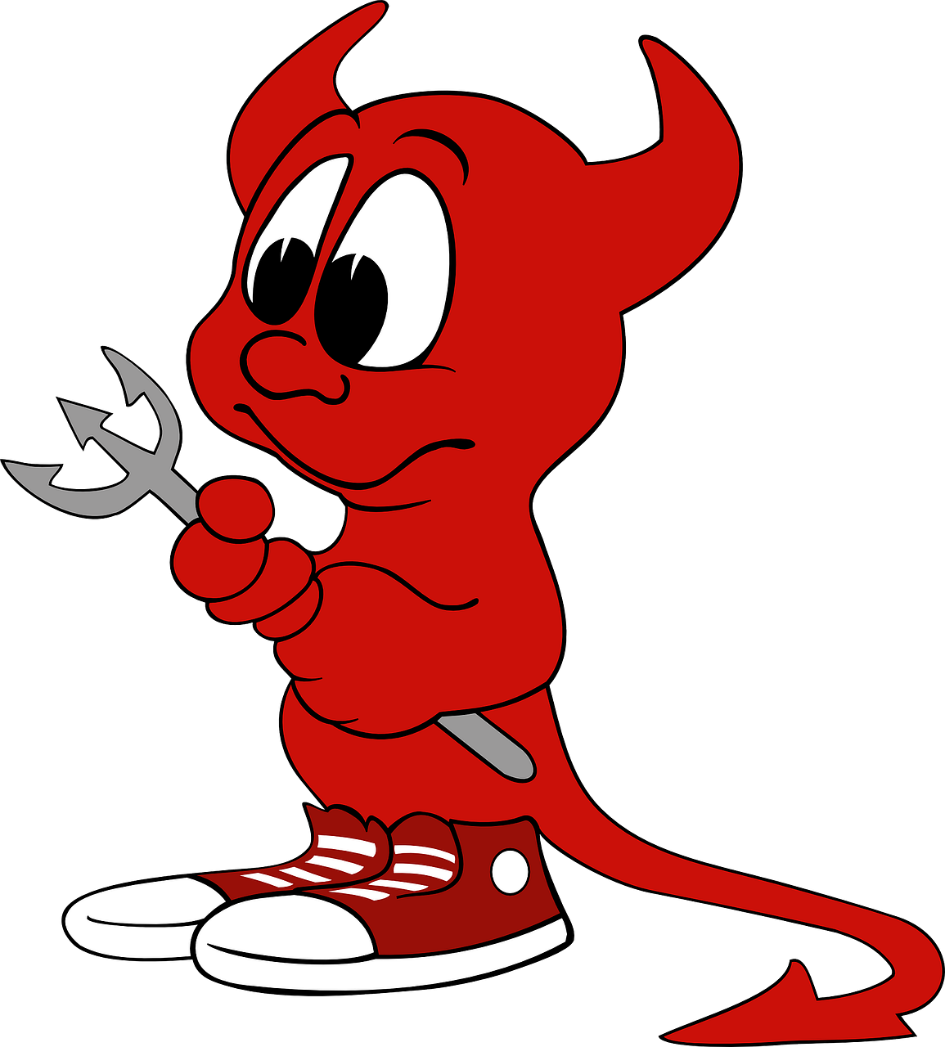 Our result
Dec
Enc
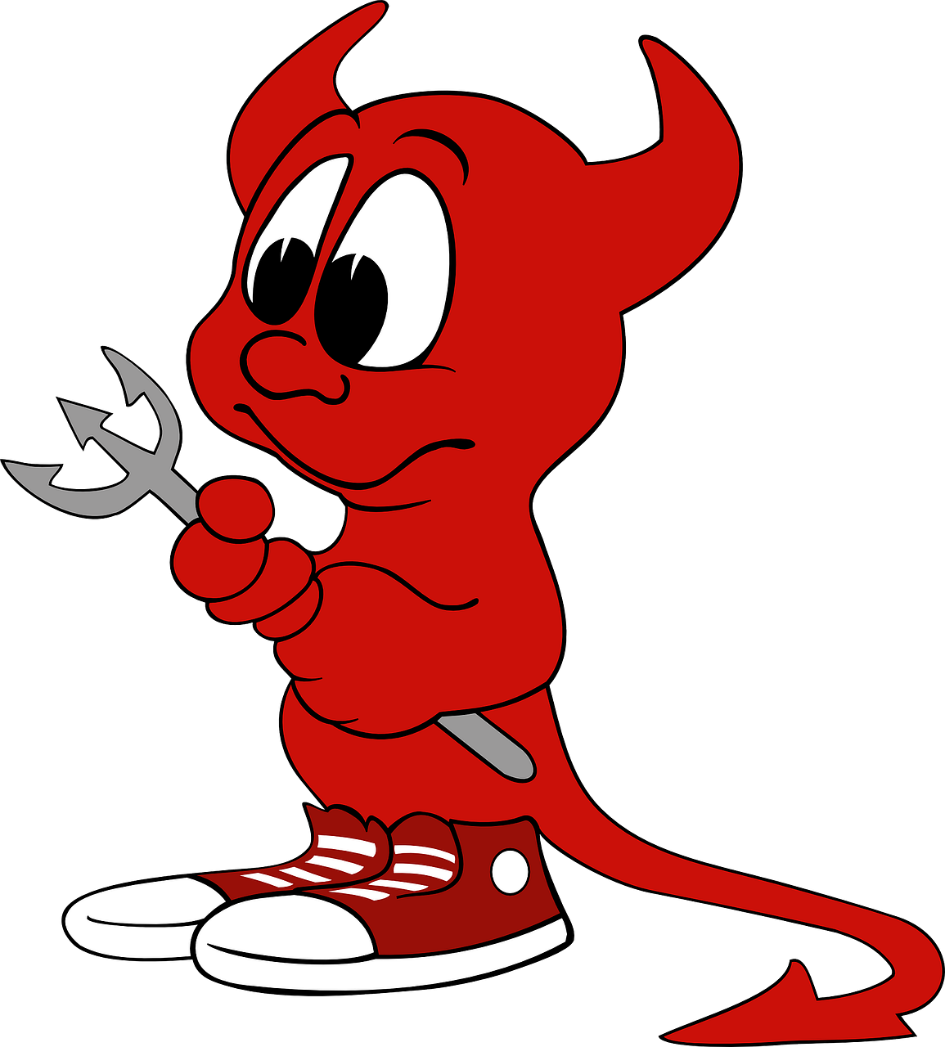 Arithmetic circuits
+
+
Corollary
Dec
Enc
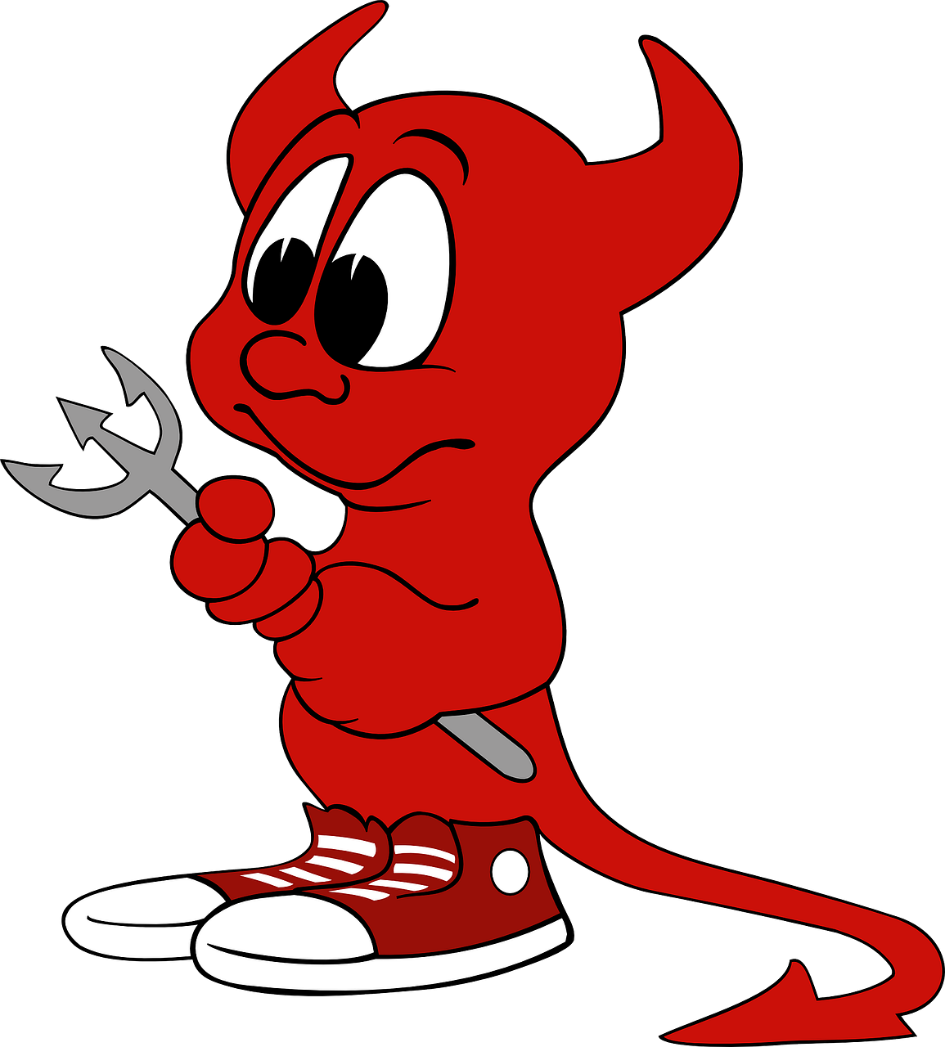 Secret sharing [Shamir79,Blakley79]
Rec
Share
…
Non-malleable secret sharing [GK18]
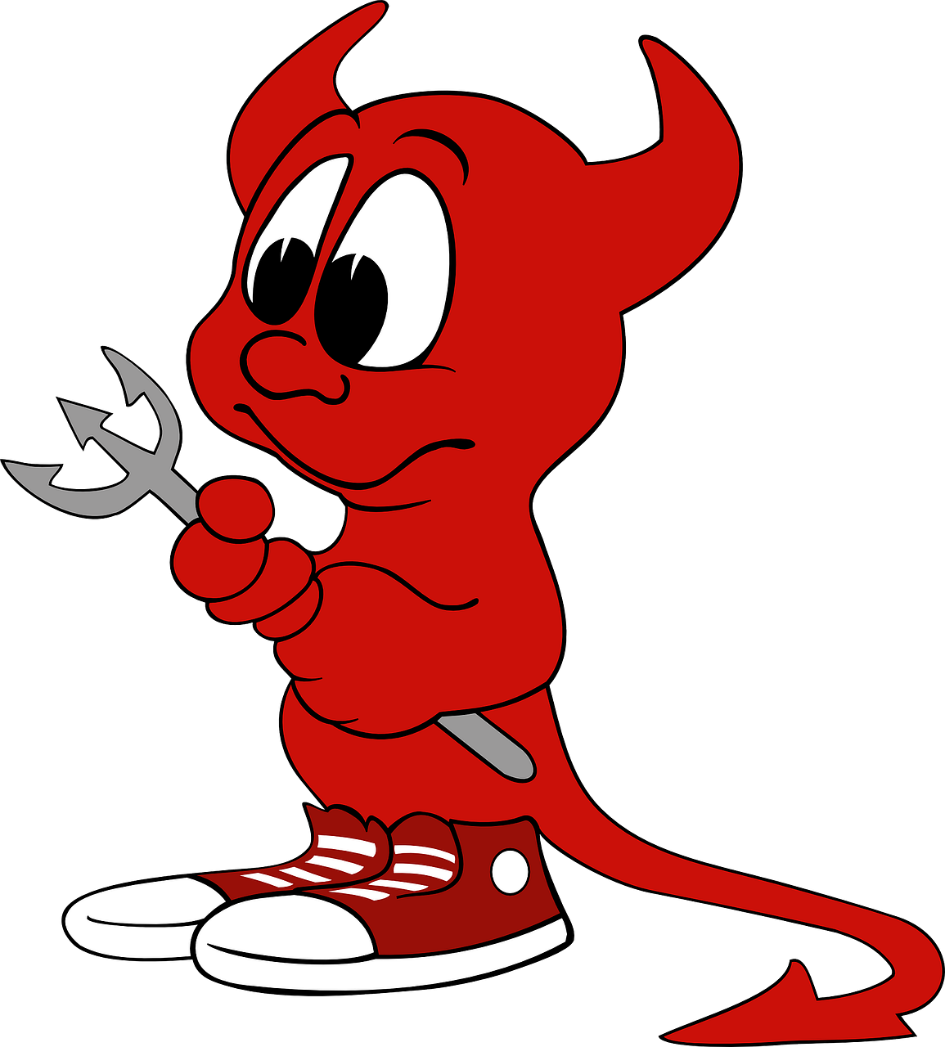 Rec
Share
…
…
Prior work
Individual tampering [GK18a, GK18b, BS19, SV19, ADNOPRS19]
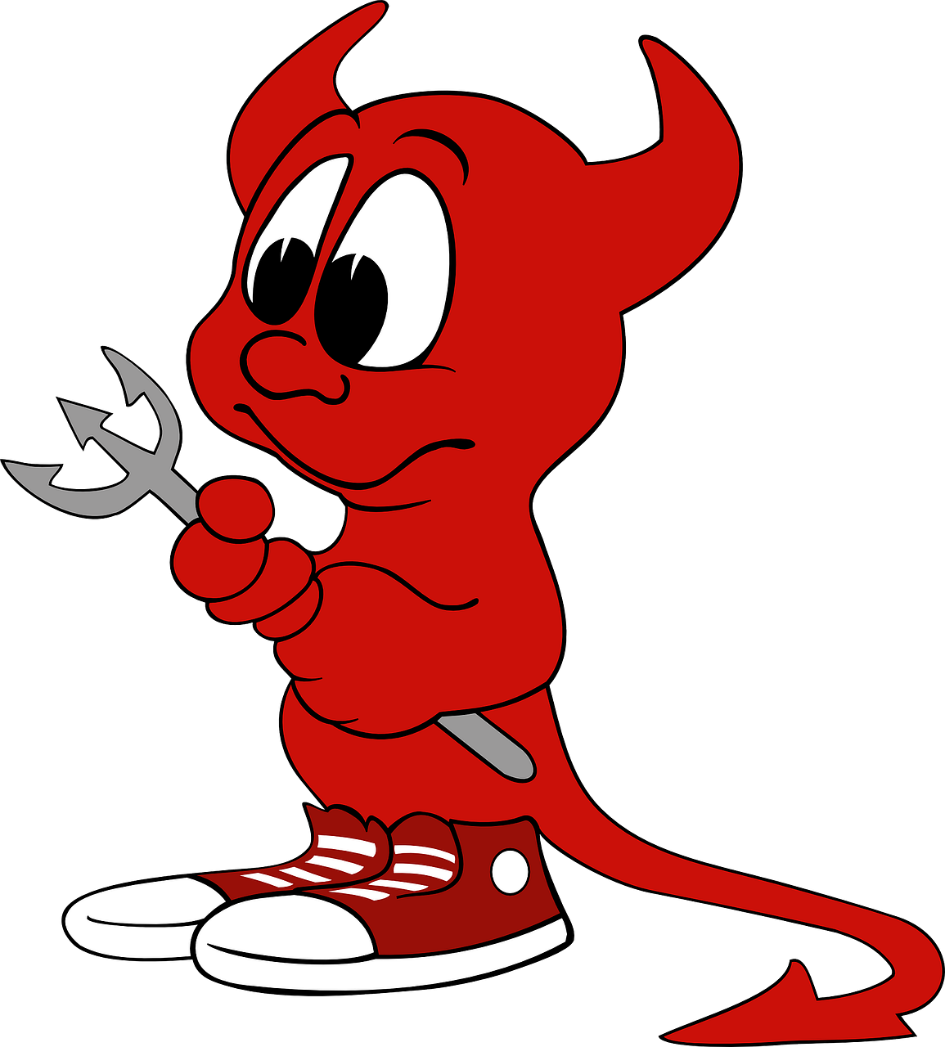 …
…
[Speaker Notes: The first tampering model considered by Goyal and Kumar is the individual tampering model, where the adversary can tamper each share independently. There are also many other follow-up works on getting stronger security guarantee or general access structure.]
Prior work
Individual tampering [GK18a, GK18b, BS19, SV19, ADNOPRS19]
Joint tampering [GK18a, GK18b]
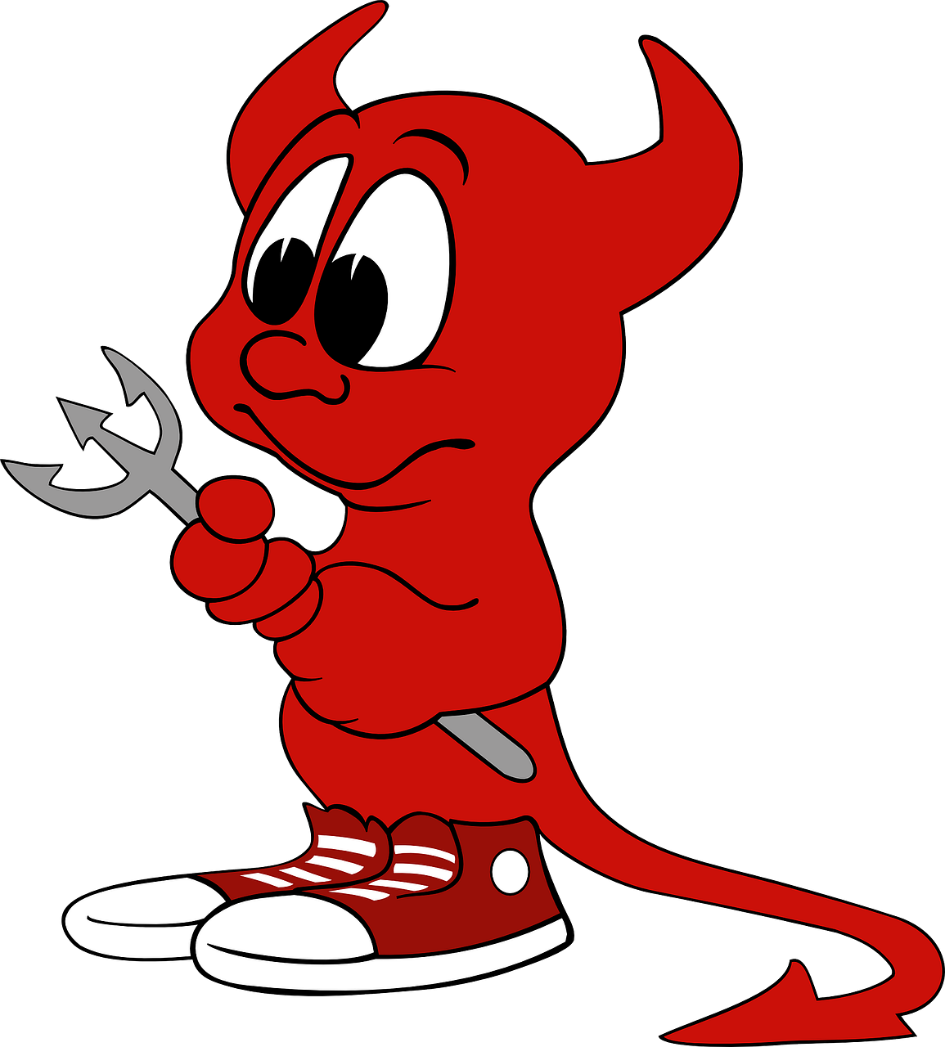 …
…
[Speaker Notes: Note that in joint tampering, we can’t let the adversary be able to recover the secret based on the joint shares.]
Prior work
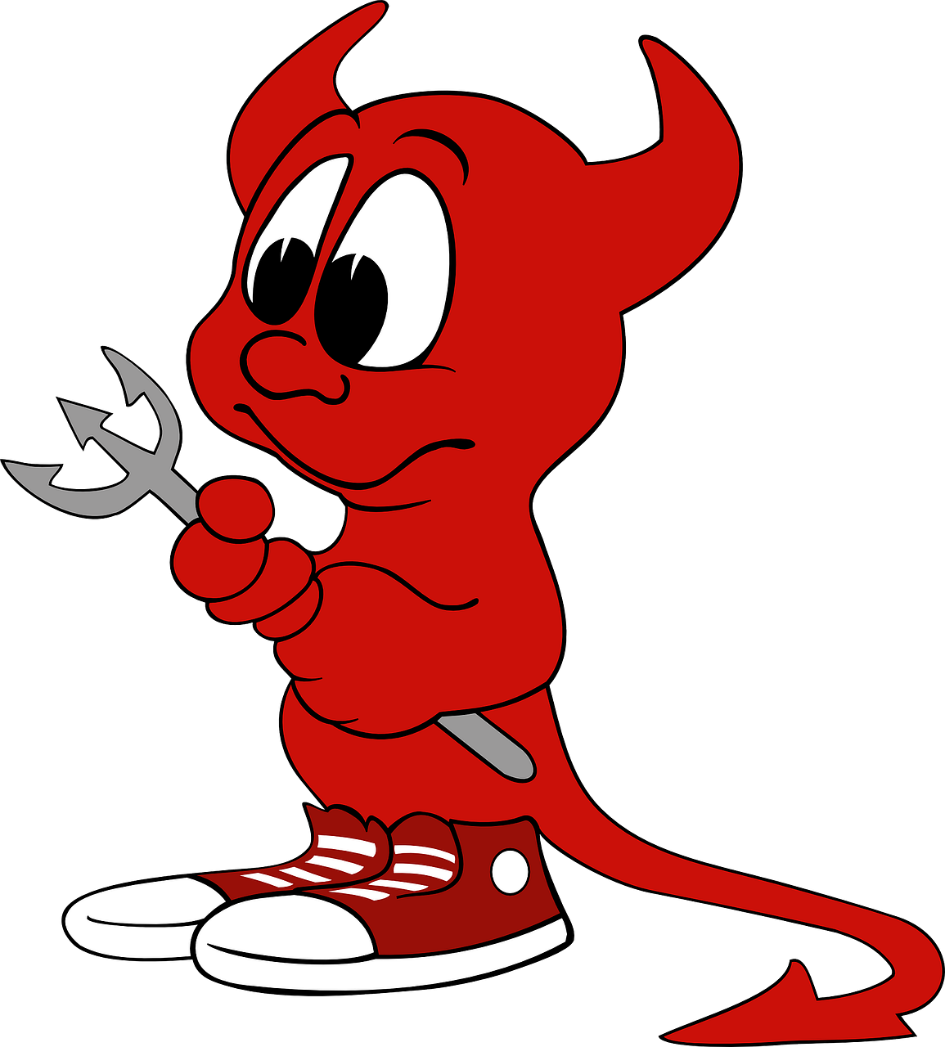 …
Our result
Rec
Share
…
…
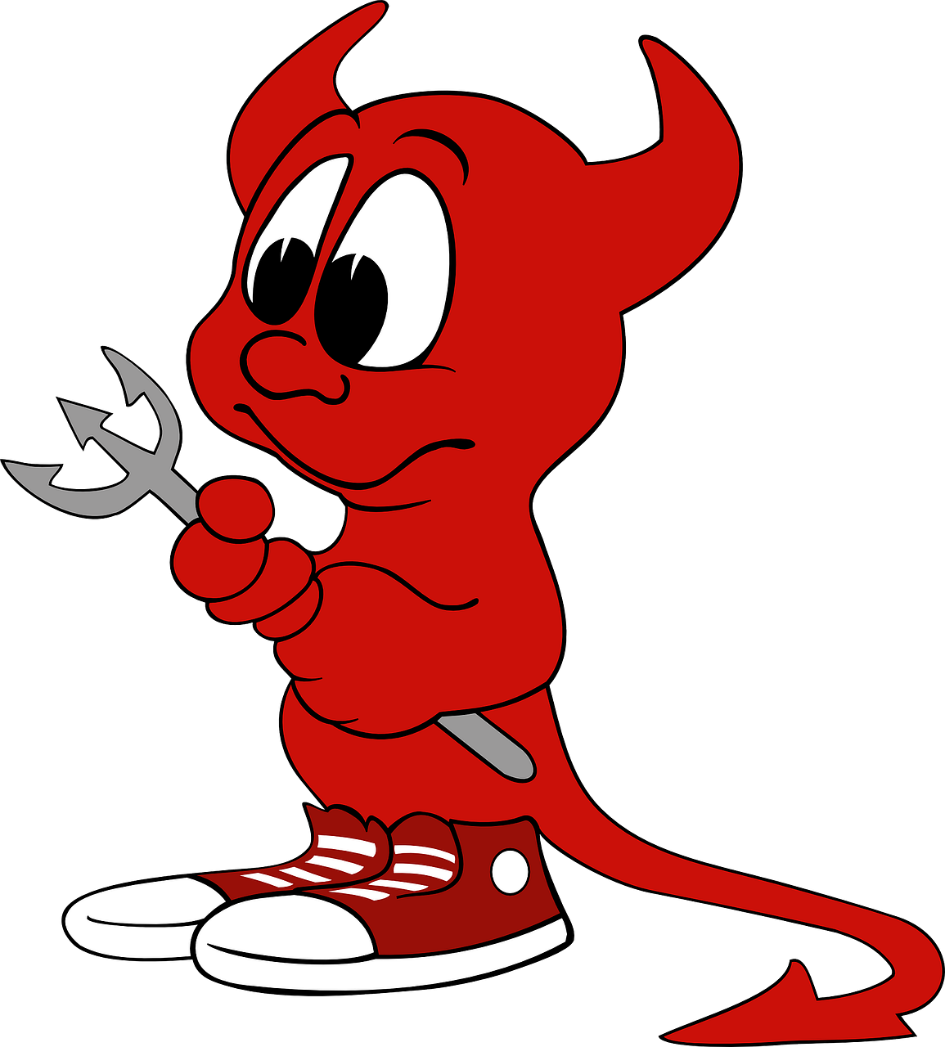 (t-1) shares
[Speaker Notes: With the adaptive choice, joint tampering on (t-1) shares is possible.]
Corollary
Rec
Share
…
…
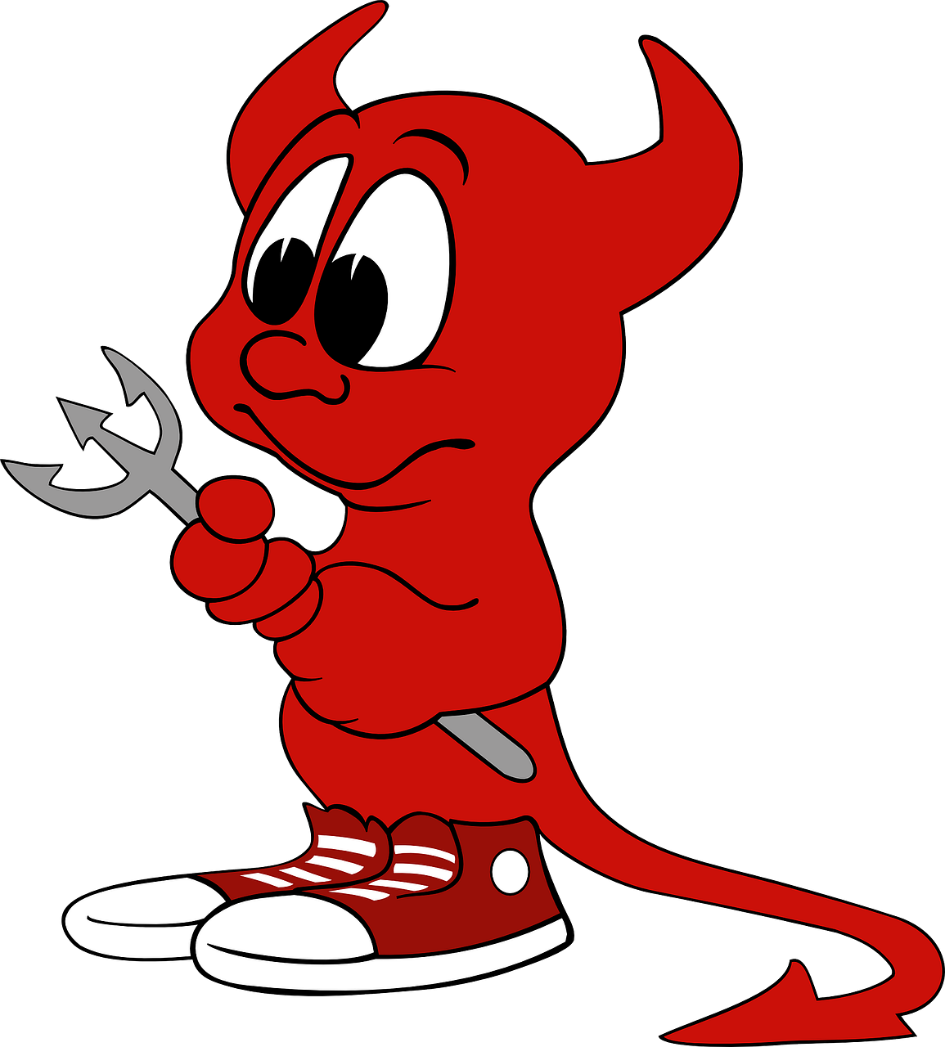 (t-1) shares
[Speaker Notes: With the adaptive choice, joint tampering on (t-1) shares is possible.]
Roadmap
Seedless non-malleable extractor
[CG14]
[LCGSNW20]
efficient inverter
Non-malleable code
Non-malleable secret sharing
Seedless non-malleable extractor [CG14]
unchanged
destroyed
(uniformly sample from preimage)
Our result
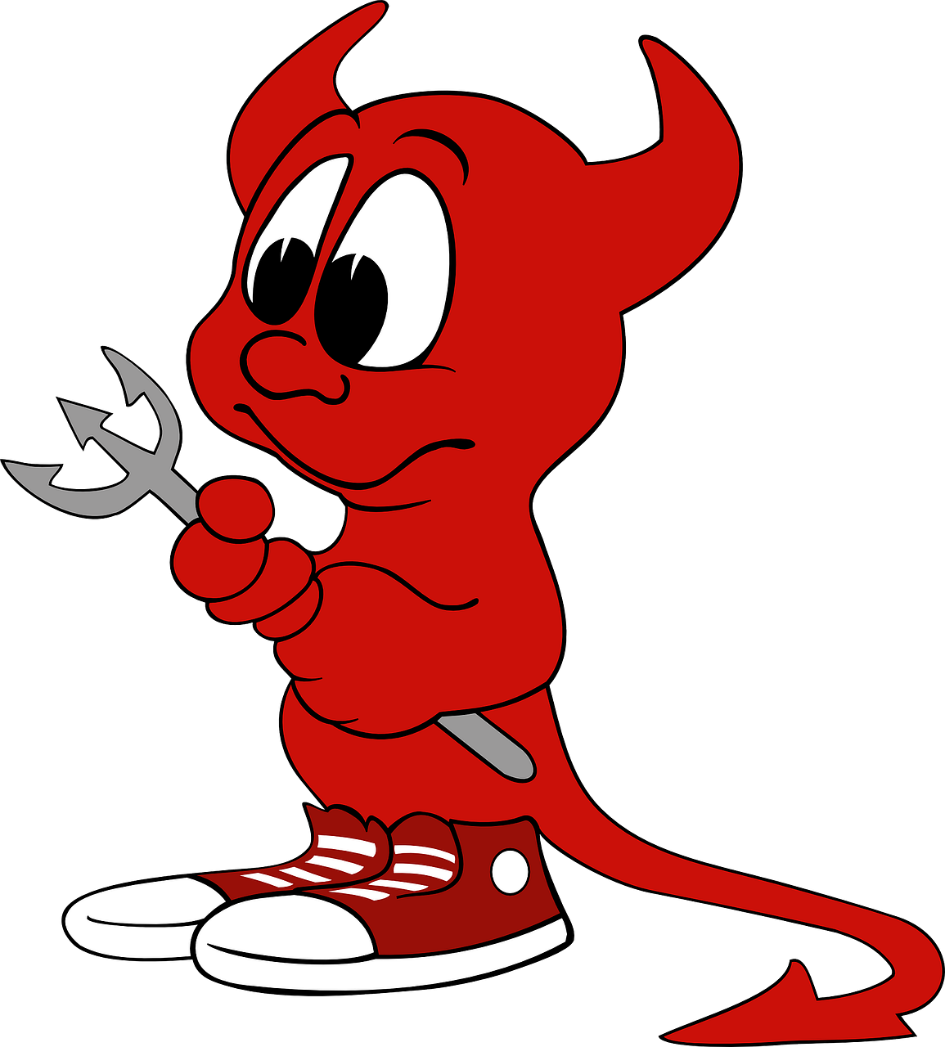 Our result
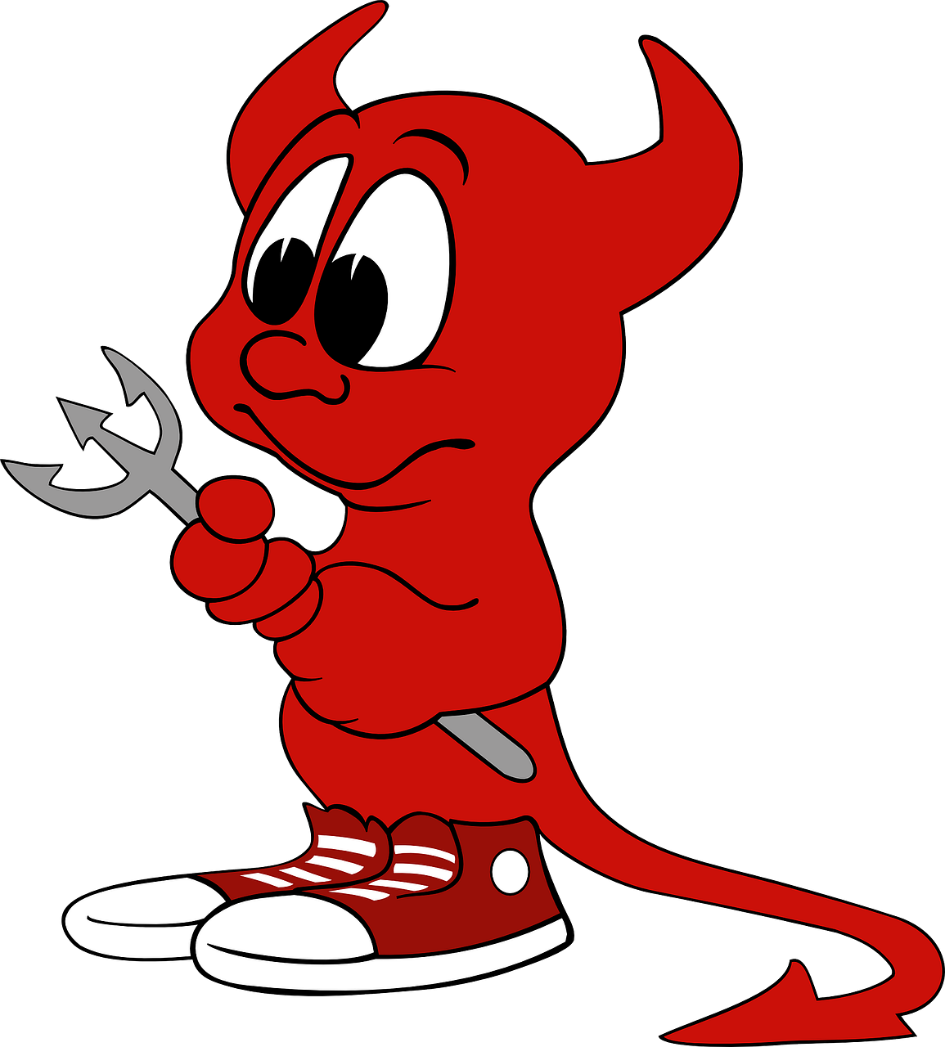 Skew affine source
[Speaker Notes: This additional property is important in our construction in our non-malleable secret sharing.]
NM extractor construction
NM extractor construction
NM extractor construction
Proof ideas
Proved with Weil bound [Weil48] and generalized XOR lemma [Rao07,DLWZ14]
[Speaker Notes: Having two terms with different degree for each x_i is important to protect against linear attack.]
Proof overview
Reduce dimension
NMExt for skew line source
Proved with Weil bound [Weil48] and generalized XOR lemma [Rao07,DLWZ14]
NMExt for skew line source
Proved with Weil bound [Weil48] and generalized XOR lemma [Rao07,DLWZ14]
NMExt for skew line source
[Speaker Notes: Having two terms with different degree for each x_i is important to protect against linear attack.]
Efficient inverter for NMExt
Rejection sampling adapted from [CS09]
[CS09]
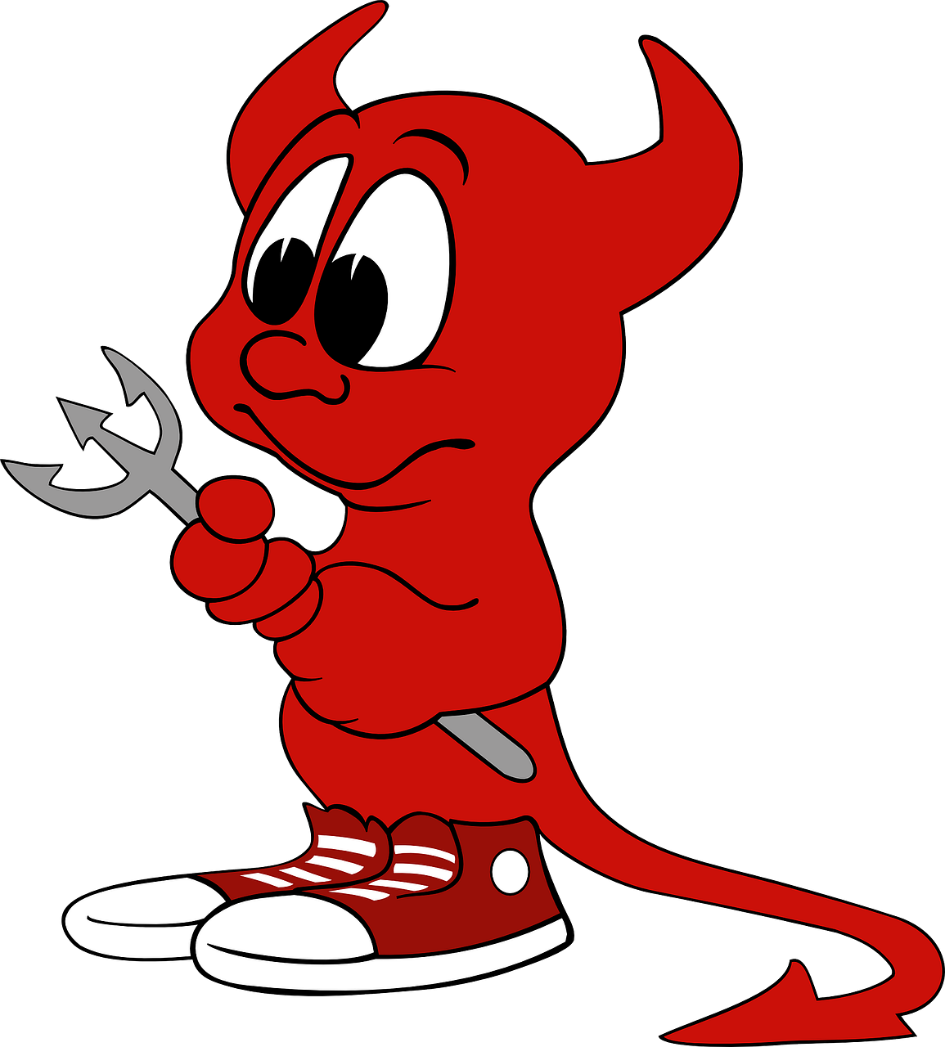 y
x
z
h
NM extractor => NM secret sharing
[LCGSNW] scheme:
Dec
Enc
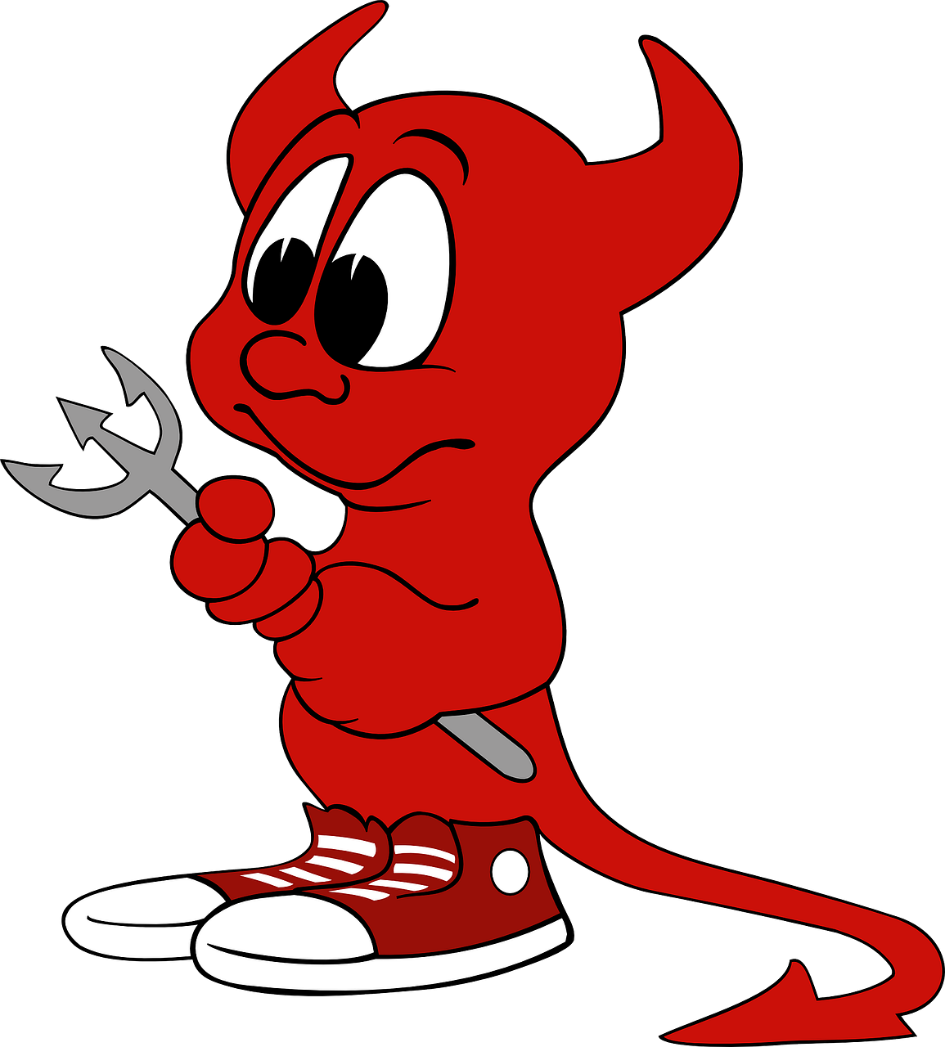 …
…
Rec
Share
(Enc,Dec): erasure code
NMSS against polynomial tampering
X is a skew affine source conditioned on the leaked shares
Dec
Enc
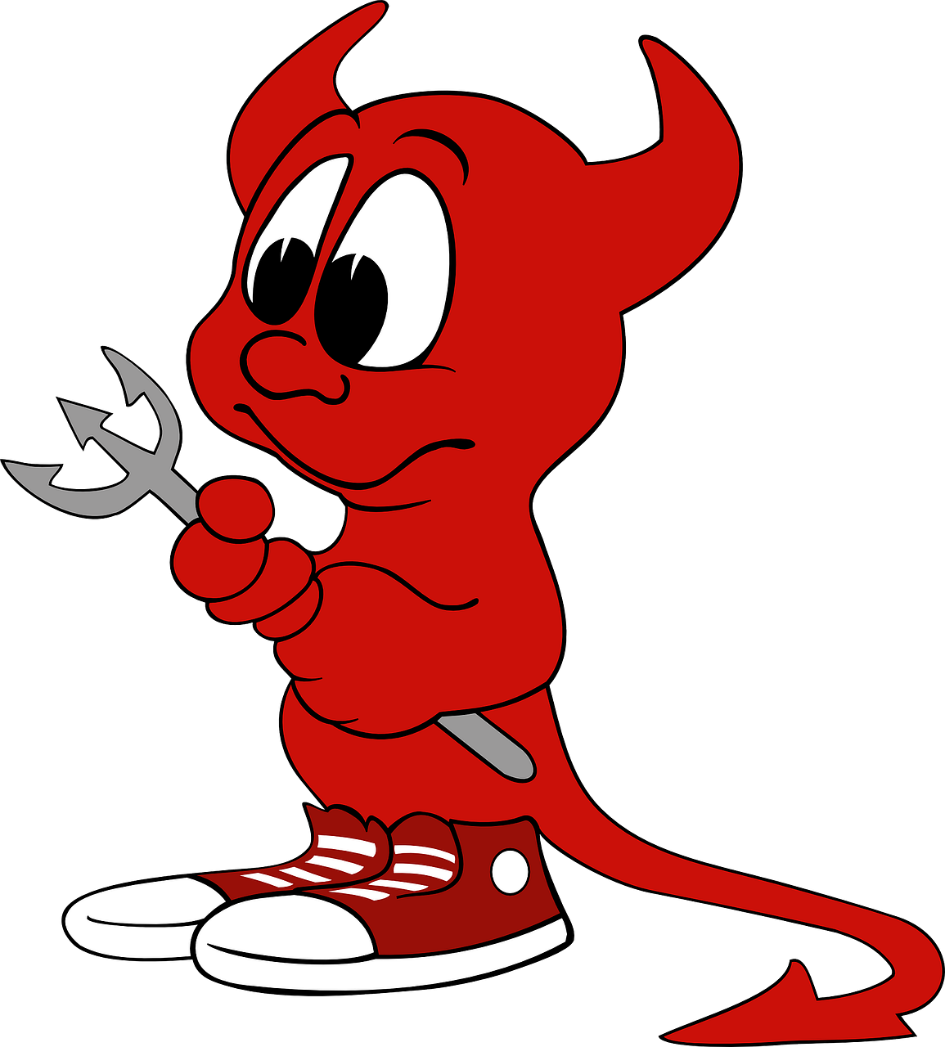 …
…
Rec
Share
(Enc,Dec): systematic MDS code
Open problems